Тема 1.1 Развитие науки об организации строительства. Принципы организации строительства
Вводная Лекция


Г. Д. Федорова, к.т.н., доцент
Модуль 1. Концептуальные основы организации строительного производства
Б1.В.ОД.4 Основы организации и управления в строительстве
Модуль 1. Концептуальные основы организации строительного производства
Модуль 2. Основы организации строительного производства
Модуль 3. Основы управления в строительстве
Целями освоения дисциплины (модуля)
формирование осознанного интереса к будущей профессии

ознакомление с основами организации и управления строительства

развитие способности бакалавров принимать обоснованные решения в сфере организации и управления строительным производством
Компетенции обучающегося, формируемые в результате освоения дисциплины (модуля):
ОПК-8. Умение использовать нормативные правовые документы в профессиональной деятельности

ПК-10. Знание организационно-правовых основ управленческой и предпринимательской деятельности в сфере строительства  и жилищно-коммунального хозяйства, основ планирования работы персонала  и фондов оплаты труда

ПК-11. Владение методами осуществления инновационных идей, организации производства и эффективного руководства работой людей, подготовки документации для создания системы менеджмента качества производственного подразделения
В  результате освоения дисциплины обучающийся должен:
Знать: 
     - основные положения СП 48.13330.2019 «Организация строительства. Актуализированная редакция СНиП 12-01-2004»
      - организационно-правовых основ управленческой и предпринимательской деятельности в сфере строительства
Уметь:
      - профессионально понимать и читать организационно-технологическую документацию
      - обосновывать организационные формы строительных организаций и их низовых структур
      - работать в команде, управлять конфликтами, возникающими в производственных коллективах
Владеть методами предупреждения и разрешения конфликтов в производственных организациях
Владеть практическими навыками работы :
      -  с нормативными  документами в сфере организации строительства
      -  оперативного планирования строительного производства и организации системы контроля качества строительно-монтажных работ при возведении и сдачи объектов в приемке.
Выписка из учебного плана
Строительство
Строительство потребляет 1/5 национального дохода
Отрасль материального производства, продукцией которой являются законченные и подготовленные к эксплуатации предприятия, здания и сооружения
строительство: 
    Создание зданий, строений, сооружений (в том числе на месте сносимых объектов капитального строительства).[ГрСК, статья 1, часть 13]
Организация строительства
Организация-это определенный порядок в функциональном и структурном смысле
Понятие «организация» имеет двоякий смысл:
 - организация как организационная структура
 - организация как процесс
Строительная организация

Организация строительства
Цель и задачи строительной организации в условиях рынка
Цель – получить прибыль
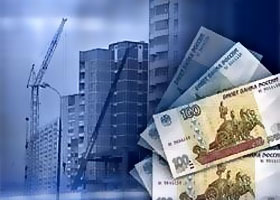 Задачи
Строить
качественно
Строить
 в срок
Строительное производство
Понятие СП
Виды работ
Строительное производство – взаимосвязанный комплекс строительных и монтажных работ и процессов, результатом которых являются готовые к эксплуатации здания и сооружения или их части, готовые к монтажу технологического оборудования
работы общестроительные: 
      Массовые виды строительных работ, связанные с непосредственным возведением зданий и сооружений (земляные, бетонные, каменные работы, монтаж сборных несущих и ограждающих конструкций, отделочные, кровельные и гидроизоляционные работы, устройство полов, столярные и стекольные работы и т.д.). 
работы специальные строительные: Отдельные виды работ при строительстве, реконструкции, капитальном ремонте, сносе объектов, связанные с устройством, переносом или заменой инженерных сетей, систем, монтажом инженерного оборудования.
Понятие об управлении
Целенаправленное движение
Движение
Дать направление
Два вида управления:
 управление технологическими процессами и машинами
Управление людьми (персоналом)
СП 48.13330.2019 Организация строительства СНиП 12-01-2004 ( введен с 25 июня 2020г.)
Цель настоящего НД
Область применения
обеспечение требований следующих документов:
    - «Технический регламент о безопасности зданий и сооружений» на стадии строительств
    - «Градостроительный кодекс РФ»
на проектирование, строительство, реконструкцию, капитальный ремонт, снос объектов (в части организации строительства)
на работы при реализации проектов в отношении объектов гражданского и промышленного назначения, а также направлены на реализацию перепрофилирования промышленных территорий в условиях сложившейся застройки. 
требования настоящего свода правил не распространяются на строительство объектов индивидуального жилищного строительства
Виды строительства
Новое строительство -  это создание зданий, строений, сооружений (в том числе на месте сносимых объектов капитального строительства)

капитальный ремонт объектов капитального строительства (за исключением линейных объектов): Замена и (или) восстановление строительных конструкций объектов капитального строительства или элементов таких конструкций, за исключением несущих строительных конструкций, замена и (или) восстановление систем инженерно-технического обеспечения и сетей инженерно-технического обеспечения объектов капитального строительства или их элементов, а также замена отдельных элементов несущих строительных конструкций на аналогичные или иные улучшающие показатели таких конструкций элементы и (или) восстановление указанных элементов.

реконструкция объектов капитального строительства (за исключением линейных объектов): Изменение параметров объекта капитального строительства, его частей (высоты, количества этажей, площади, объема), в том числе надстройка, перестройка, расширение объекта капитального строительства, а также замена и (или) восстановление несущих строительных конструкций объекта капитального строительства, за исключением замены отдельных элементов таких конструкций на аналогичные или иные улучшающие показатели таких конструкций элементы и (или) восстановления указанных элементов

снос объекта капитального строительства: Ликвидация объекта капитального строительства путем его разрушения (за исключением разрушения вследствие природных явлений либо противоправных действий третьих лиц), разборки и (или) демонтажа объекта капитального строительства, в том числе его частей
Организация строительного производства
Организация СП
–взаимосвязанная система подготовки к выполнению отдельных видов работ, установления и обеспечения общего порядка, очередности и сроков выполнения работ, снабжения всеми видами ресурсов для обеспечения эффективности и качества выполнения отдельных видов работ или строительства объекта
СМР
кому
выполнять
где
когда
Особенности строительного производства
Неподвижность и территориальная закрепленность продукции – объектов строительства (зданий и сооружений) и подвижность орудий и средств производства
Зависимость от природно-климатических воздействий окружающей среды
Большая материалоемкость
Разнообразие строительной продукции
Техническая сложность строительной продукции
Длительность производственного цикла и высокая стоимость строительной продукции
Подготовка строительства
Бригадные формы организации труда
Особая форма специализации с отчуждением основных орудий труда от исполнителей
Специфические формы кооперации
Строительство как отрасль экономики
Новое строительство
Расширение действующего предприятия
Реконструкция
Техническое перевооружение или модернизация
Капитальное строительство – отрась материального производства, продукцией  которой являются законченные и подготовленные к эксплуатации здания и сооружения различного назначения
Этапы развития производства
Во второй половине XIX века: Ф. У. Тейлор (труд «Принципы научного управления») отделил подготовительный период от основного периода выполнения работ, дифференцировал каждую операцию, закрепив за каждым рабочим, ввел хронометраж, разработал систему учета и контроля, предложил функциональных руководителей (мастера)
Г. Форд-старший, промышленник, в 1913 г. Используя принцип дробления работы на операции и приемы на конвейере по сборке автомобиля ( с 1,5 дн до 93 мин)
Во второй половине XIX века Г. Эмерсон предложил 12 принципов  соблюдения которых повышает производительность любого труда (формирование целей, учет перспективных целей, компетентность консультаций, дисциплина, справедливое отношение к персоналу, владение информацией руководителем и т. д.)
Во второй половине XIX века А. Фаиоль создал систему управления производством, основанной на выделении шести групп функций - технических, коммерческих, финансовых, охраны, счетных, административных
Середина 50-х годов ХХ века американскими учеными М. Уокером, Д.Келли и математиком Д. Мальмкольмом системы сетевого планирования и управления (системы СРМ и PERT)
Этапы развития науки об организации строительства  в России
Развитие организационных форм строительства
Этапы развития науки об организации строительства в нашей стране
Саморегулируемая организация
Саморегулируемая организация(СРО) – это некоммерческая организация, созданная в целях саморегулирования, основанная на членстве, объединяющая субъектов предпринимательской деятельности исходя из единства отрасли производства товаров (работ, услуг) или рынка произведенных товаров (работ, услуг) либо объединяющая субъектов профессиональной деятельности определенного вида.

10.11.2009
    I Всероссийский съезд саморегулируемых организаций, основанных на членстве лиц, осуществляющих строительство, реконструкцию, капитальный ремонт объектов капитального строительства (г. Москва). По результатам работы съезда создано Национальное объединение строителей. Делегаты съезда избрали первый состав Совета НОСТРОЙ в количестве 24 человек.
Основные принципы организации строительного производства
Единство социальных и экономических результатов управления (рациональное формирование целей, стоящих перед организацией СП и реализацией ИСП)
Специализация и концентрация исполнителей (учет многообразия и сложности при организации СП и при исполнении ИСП)
Иерархичность субъектов и объектов управления (формирование рациональных организационных структур при организации СП и при реализации ИСП)
Нормативность в управлении ИСП (обязательный учет правовой регламентации строительной деятельности)
Оптимальность управления (использование достижений НТП при проектировании, строительстве и эксплуатации проекта)
Спасибо за внимание!
Задание на срс:

Составить реферат на СП 48.13330.2019 «Организация строительства. Актуализированная редакция СНиП 12-01-2004»